万博日本庭園の本質的価値と構成要素（１）
参考資料
（２）本質的価値を構成する要素の抽出
（１）本質的価値の検討
「日本庭園基本設計書(S43.4)」及び「日本政府出展『日本庭園』」から、万博日本庭園の本質的価値に係わる事項を抽出し、それを基に以下のように本質的価値を整理
●抽出のステップ
ステップ①【設計意図】の読み取り
・「基本設計(S43.4)の「基本設計総説」等の記述から【設計意図】を読み取る。

ステップ②【作庭上のポイント】の読み取り
・「基本設計(S43.4)」、「造庭誌(S55.9)」、「講演抄録(S45.6)」に載せられた設計・施工内容から【作庭上のポイント】を読み取る。

ステップ③【主要構成要素】と【関連構成要素】の検討・抽出
【主要構成要素】
・①「設計意図」及び②「作庭上のポイント」を構成している要素を【主要構成要素】として抽出する。
【関連構成要素】
・【主要構成要素】とともに庭園の景をなす要素についても【関連構成要素】として抽出する。抽出にあたっては、作庭当初より存在する施設のうち、「造庭誌(S55.9)」の「基本設計及び工事概要各論」に記載の施設を抽出する。










ステップ④【設計当時のスケッチによる確認】
・③で抽出した各要素が具体的にどの場所のどの要素であるのかを明らかにするため、「基本設計(S43.4)」、「造庭誌(S55.9)」に示されている11枚のスケッチを基に確認を行う。

ステップ⑤【現地踏査による検証】
・④に加え、各要素が現存しているか、また、該当範囲などを現地踏査により明らかにする。

ステップ⑥【本質的価値を構成する要素】の抽出
・①～④で抽出した【主要構成要素】58項目のうち、以下の要素を【本質的価値を構成する要素】として抽出。→38項目を抽出
　　○基本設計等の資料および現地確認で対象範囲および箇所が特定できるもの。
　　○植栽は上記に加え、「日本庭園銘木大木位置図」（公園部業務概要書-緑地編-S57.3）を基
に特定可能で生育良好な樹木
※その他の樹木は保存活用計画等の策定により保存管理を行う方針とする。
〇万博日本庭園の本質的価値に係わる事項の抽出
 
１）「昭和45年に大阪府下千里丘陵において開催される日本万国博覧会に日本政府が出展する施設の一つとして「日本庭園」を建設することとなり、この建設を担当する建設省の委託を受けて、社団法人日本公園緑地協会が農学博士田治六郎氏を主任設計者として、この基本設計を策定し、昭和43年4月1日に建設大臣がこれを決定した。」　(基本設計(S43.4))
 
２）「日本政府が庭園を出展することとした意義は、大きく分けて二つあります。その一つは博覧会の入場者にいこいの場を提供する事です。･･･多数の人びとの利用に供するため、その規模も日本庭園として画期的な広さとしました。もう一つは、日本の誇りうる造園技術を展示する事です。･･･この伝統的な造園手法に現代の新しい技術と感覚を加えた庭園を造って、日本ではじめて開かれる万国博に出展するとともに現代の代表的な造園として永久に残すこととしました。」　(日本政府出展「日本庭園」)
 
３）「日本万国博覧会のテーマ「人類の進歩と調和」にふさわしいわが国の伝統的ならびに最新の造園技術の粋を集めた最高水準を示す。」　(基本設計(S43.4))
 
４）「設計の根底をなす思想は、自然と人間の調和ある世界の創造であり、この思想を基に、自然の地形を利用して、西端の源泉から東に向かって渓谷を流れ平野に至る感じの水流を構成し、この水の流れを庭園の基調として、この流れに人類の進歩と時の流れを象徴させ全体として調和のとれた一つの作品を創ることを意図した。この意図の表れとして、設計は、日本庭園がたどって来たそれぞれの時代の特徴的手法を取り入れるとともに単なる時代展示としてではなく、現代的な感覚による新しい一体の現代庭園とした。」　(基本設計(S43.4))
【主要構成要素】
・「設計意図」および「作庭上のポイント」として記載があり、現存するもの
例）石組み、滝、渓流など
【関連構成要素】
・既存資料に記載があり、作庭当初から残されているもの
例）石張り舗装、石縁石など
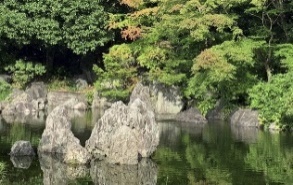 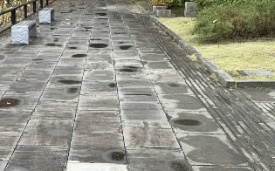 〇万博日本庭園の本質的価値
　●『日本万国博覧会（EXPO‘70）の遺産としての歴史文化的価値』
・計画当初より「現代の代表的な造園」として永久に残すことが意識され、万国博の開催後５０年以上にわたり良好に残され、利用に供されていること
・自然の地形を利用した水の流れに「人類の進歩」と「時の流れ」を象徴させることによって、万国博のテーマ「人類の進歩と調和」を表現した庭園意匠
・世界中から訪れる多くの万国博入場者にいこいの場を提供するため、日本庭園として画期的な広さを確保したこと

●『伝統的ならびに当時最新の日本の造園技術を結集した昭和の代表的庭園としての価値』
・平安時代の寝殿造庭園や中世の茶庭や石庭、江戸時代の回遊式庭園など、日本庭園がたどって来た各時代の特徴的な造園技法を取り入れるとともに、全体として調和のとれた新しい時代の庭園としてまとめられている点
・万国博のテーマ「人類の進歩と調和」にふさわしいわが国の伝統的ならびに当時最新の造園技術の粋を集め最高水準を示すことを目指した点
　＜当時最新の造園技術例＞自然石ではなく大小の切石（花崗岩）を用いた、鯉池の護岸石組等
■引用資料
1)日本庭園基本設計書（S43.4建設省都市局、日本公園緑地協会)：「基本設計(S43.4)」と記す。
2)万博日本庭園造庭誌（S55.9万博日本庭園造庭誌編輯委員会) ： 「造庭誌(S55.9)」と記す。
3)万博日本庭園について（S45.6.25講演の抄録 田治六郎）：「講演抄録(S45.6)」と記す。
4)日本政府出展「日本庭園」（建設省都市局公園緑地課)：「日本政府出展［日本庭園］」と記す。
－ ７－